Муниципальное казенное дошкольное образовательное учреждение детский сад «Ласточка»
«Экспериментальная деятельность –как средство развития познавательного интереса у детей старшего дошкольного возраста»
Выполнила: воспитатель высшей квалификационной категории Рогатина И.Н.
с. Кыштовка
2022г
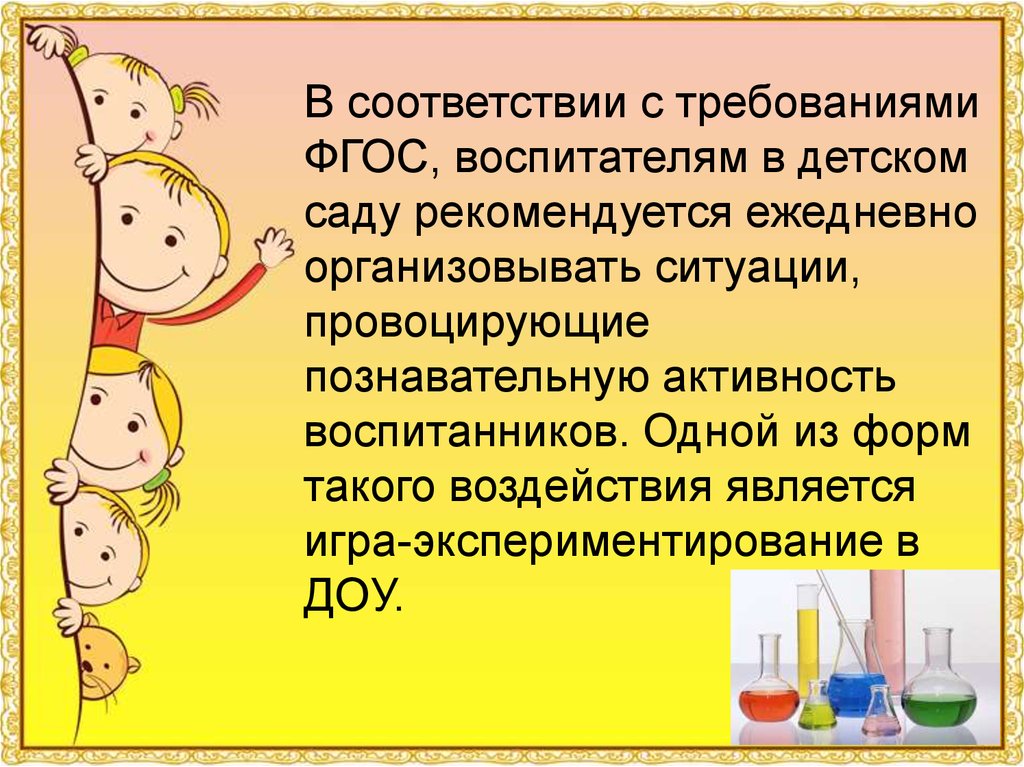 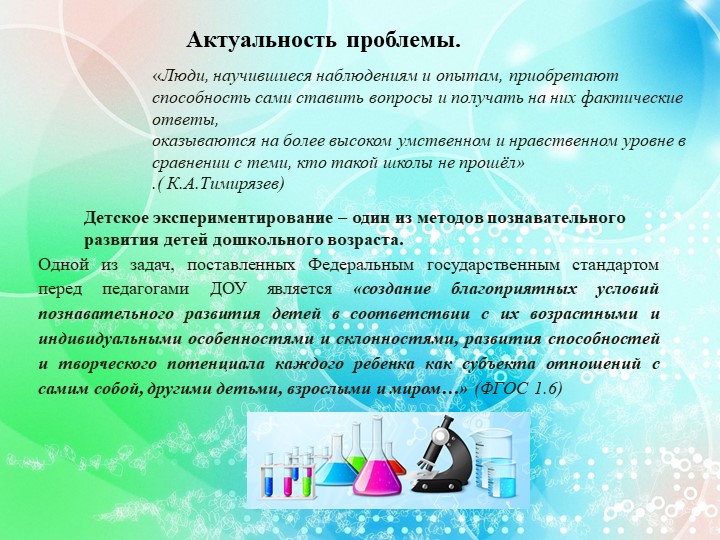 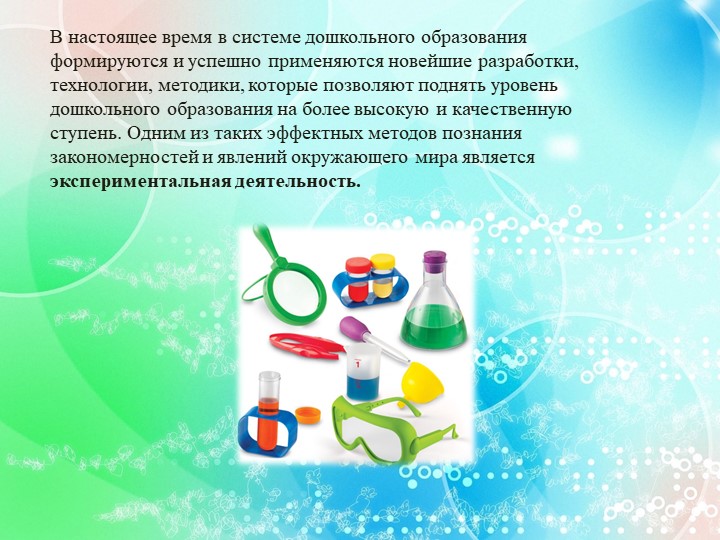 Цель: Развивать познавательный интерес детей в
процессе экспериментальной деятельности.
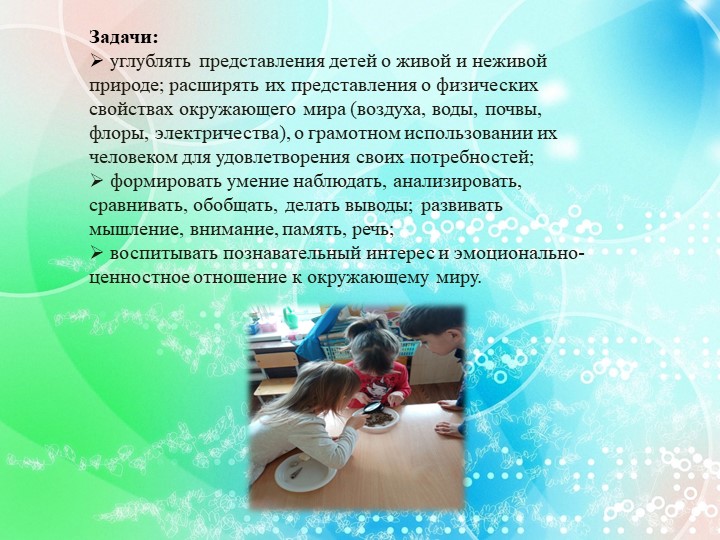 Методы используемые по экспериментированию:
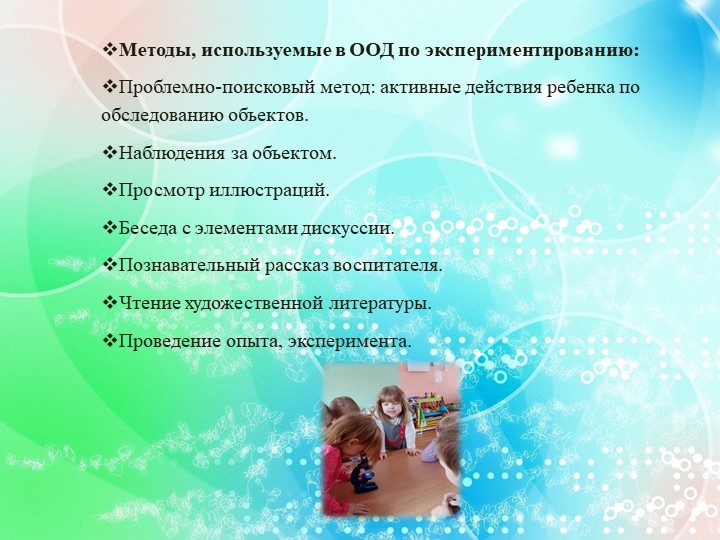 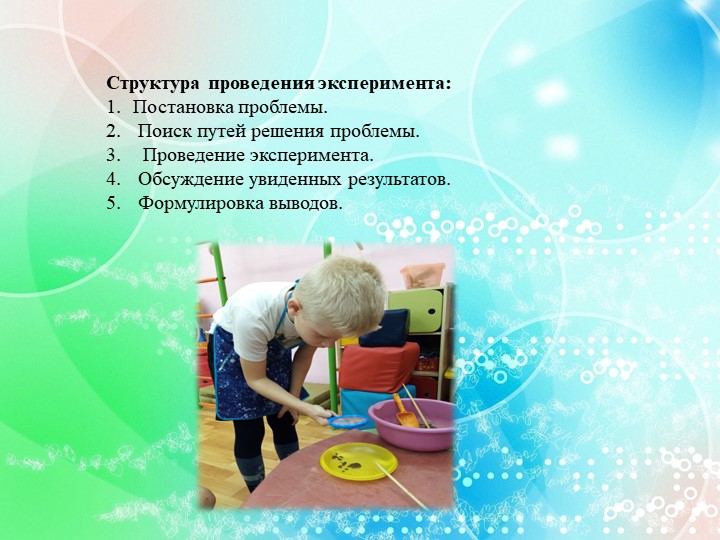 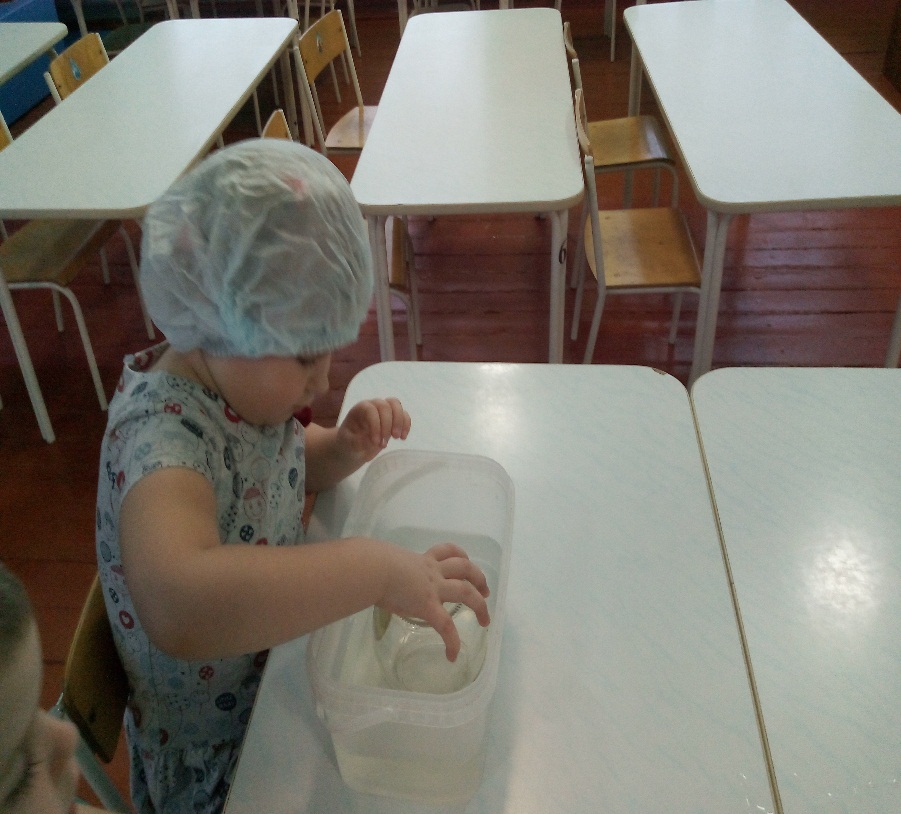 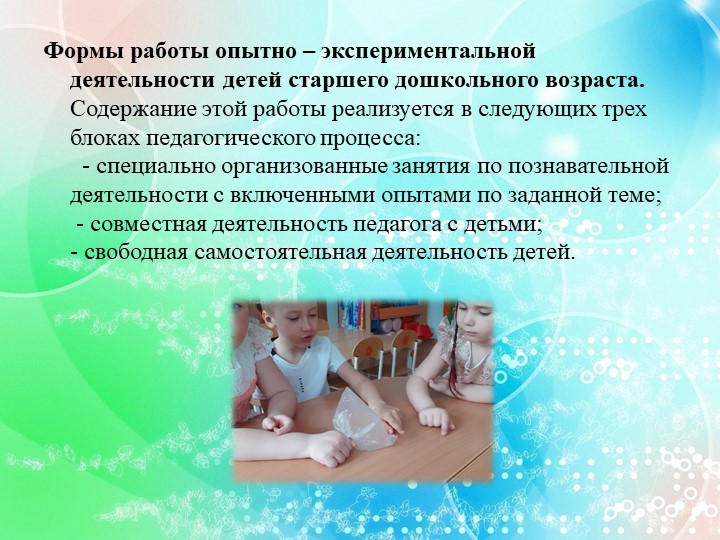 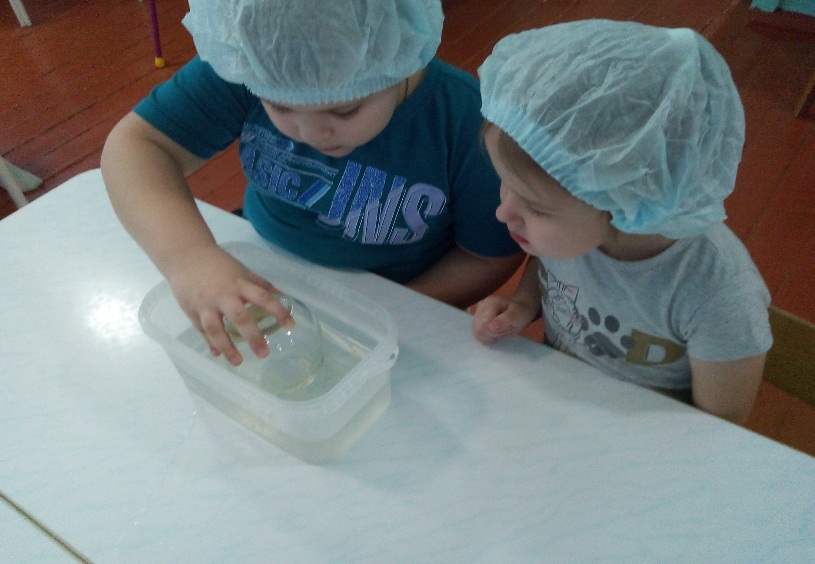 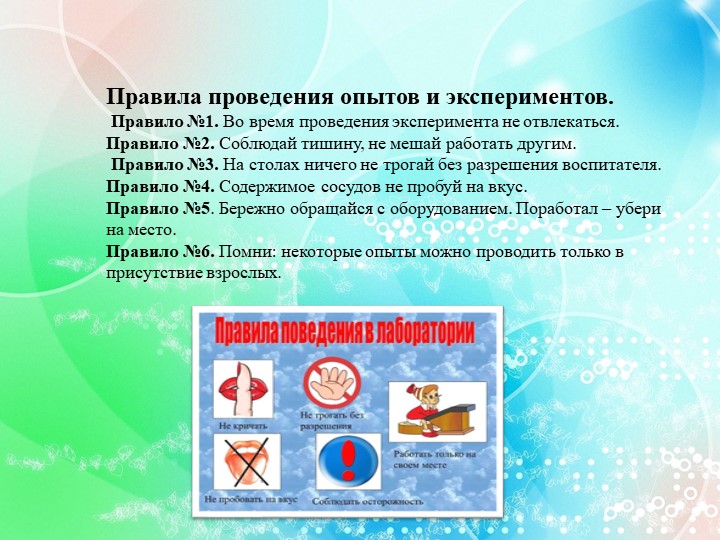 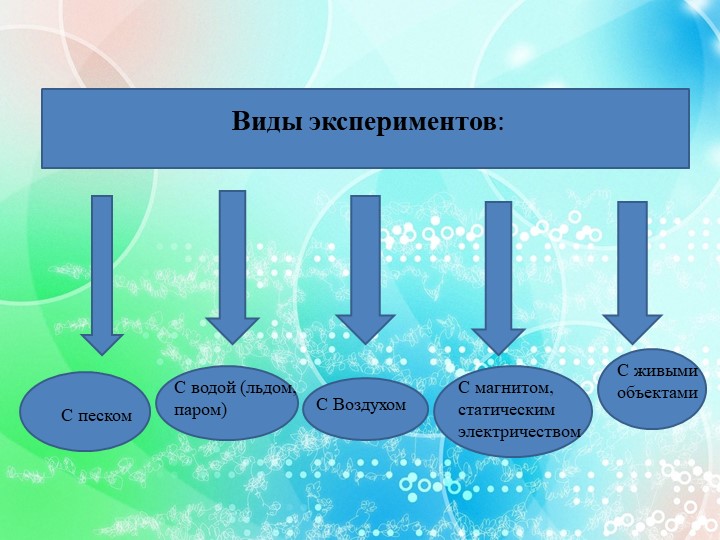 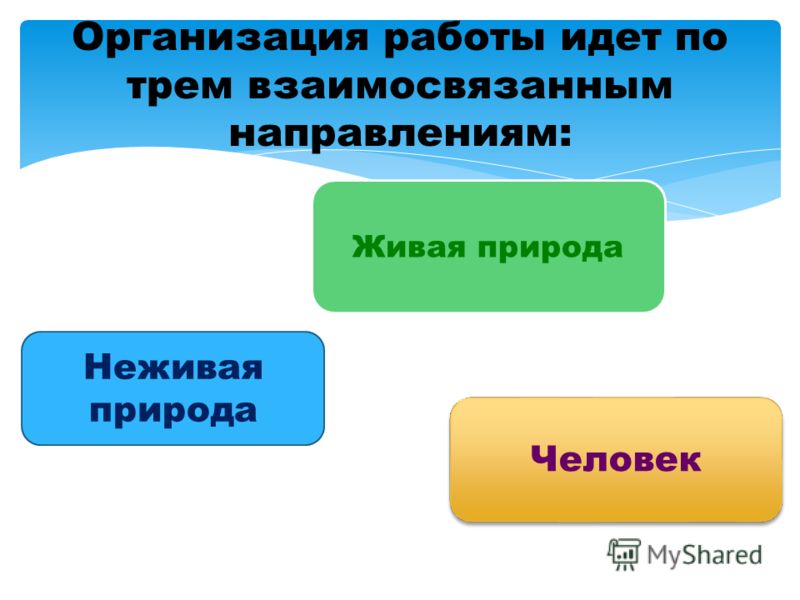 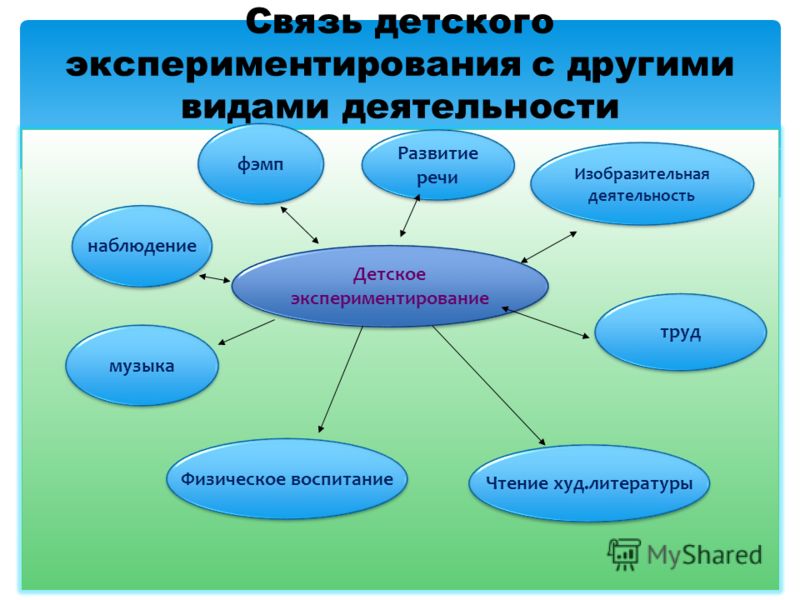 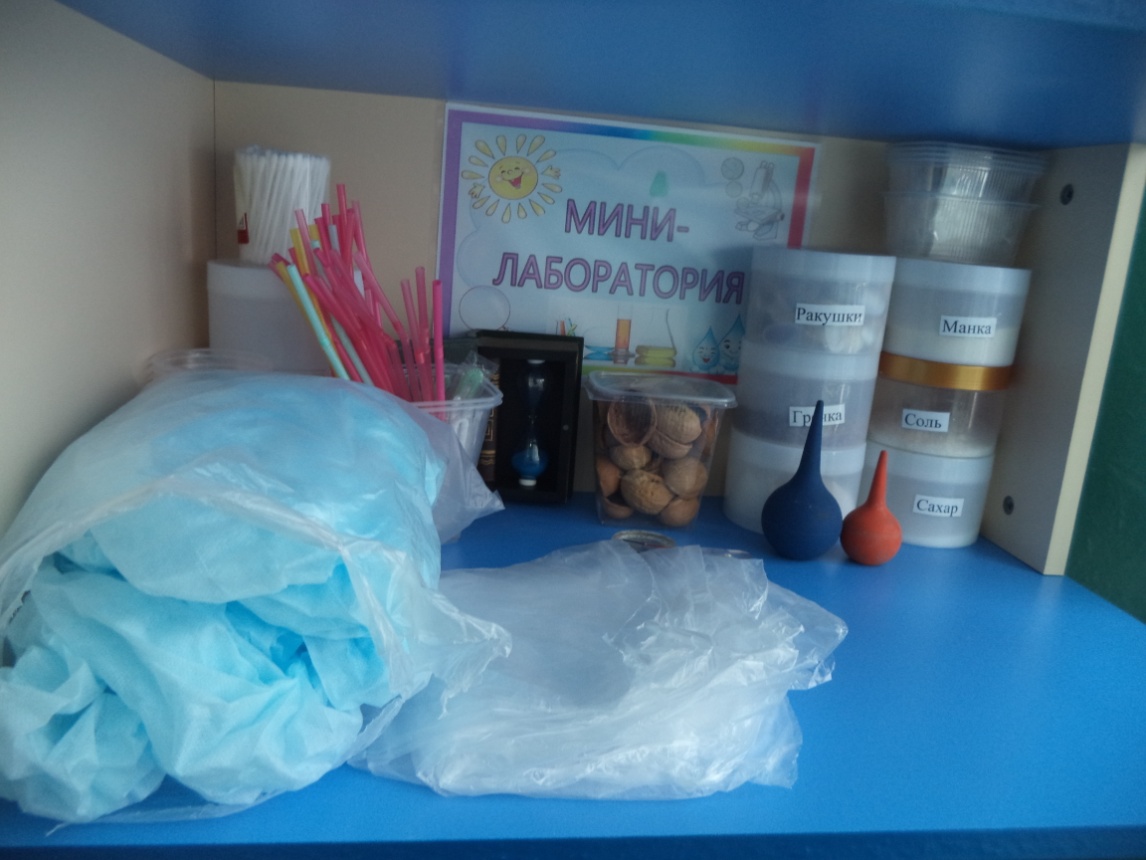 «В мире камней»
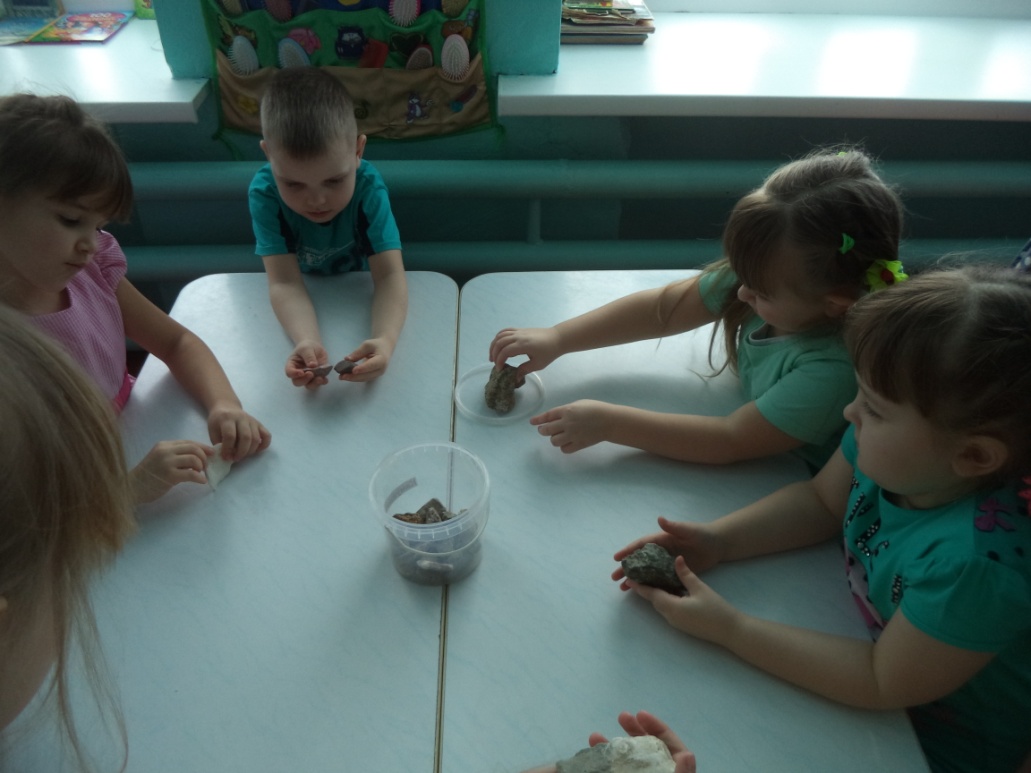 «Воздух. Раскрыли секреты «невидимки»
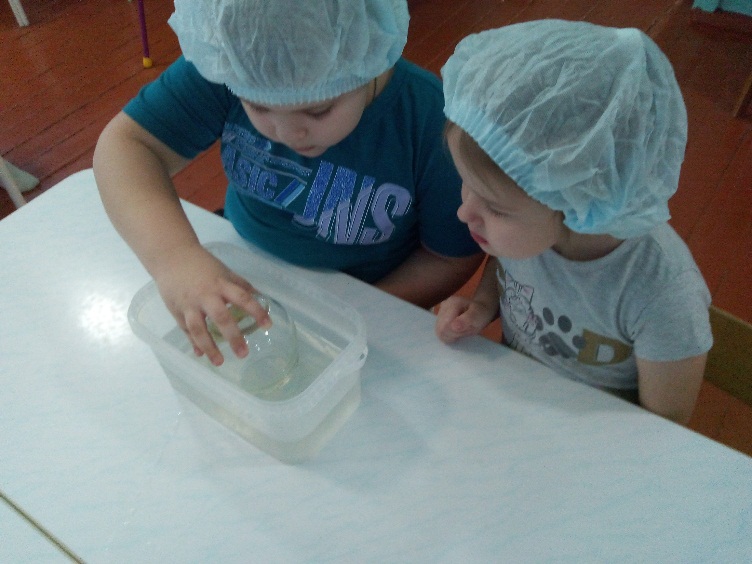 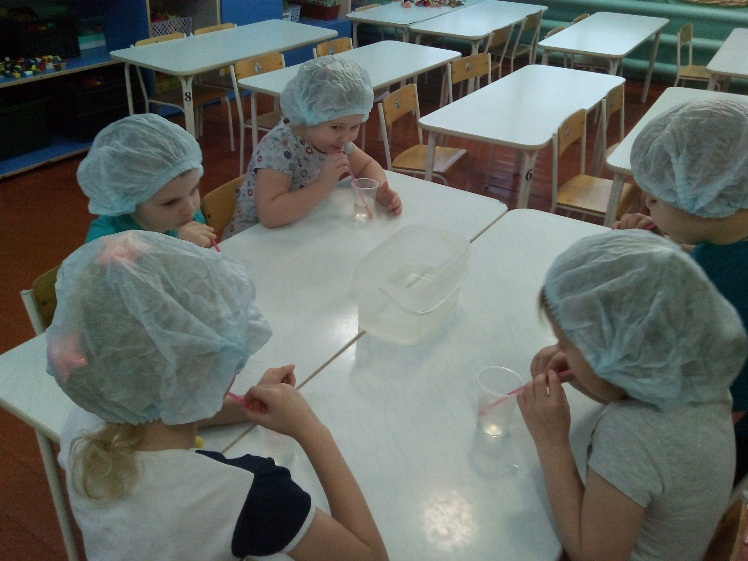 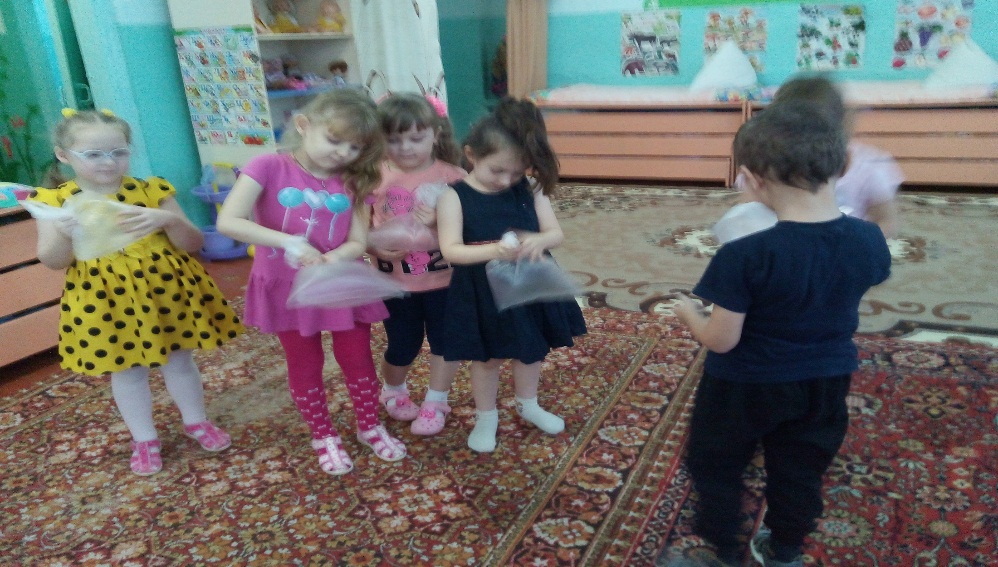 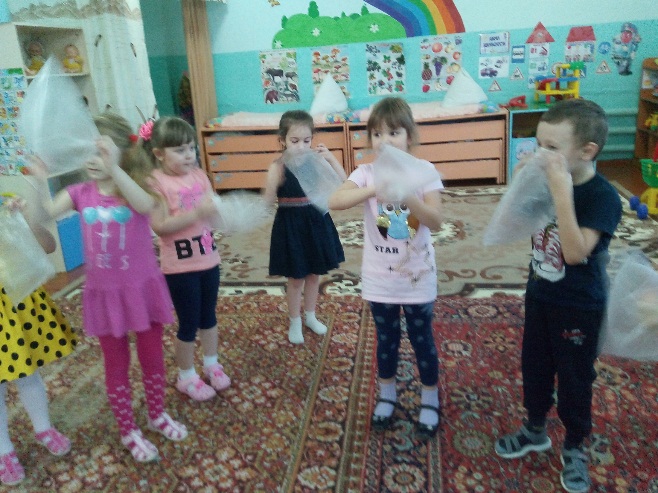 «Волшебный магнит»
Это всё – эксперименты-
Интересные моменты!
Всё, всё, всё - хотим узнать!
Нужно всё зарисовать!
Как наш опыт получился,
Сколько времени он длился?
Удивляемся всему:
Как? Зачем? И почему?
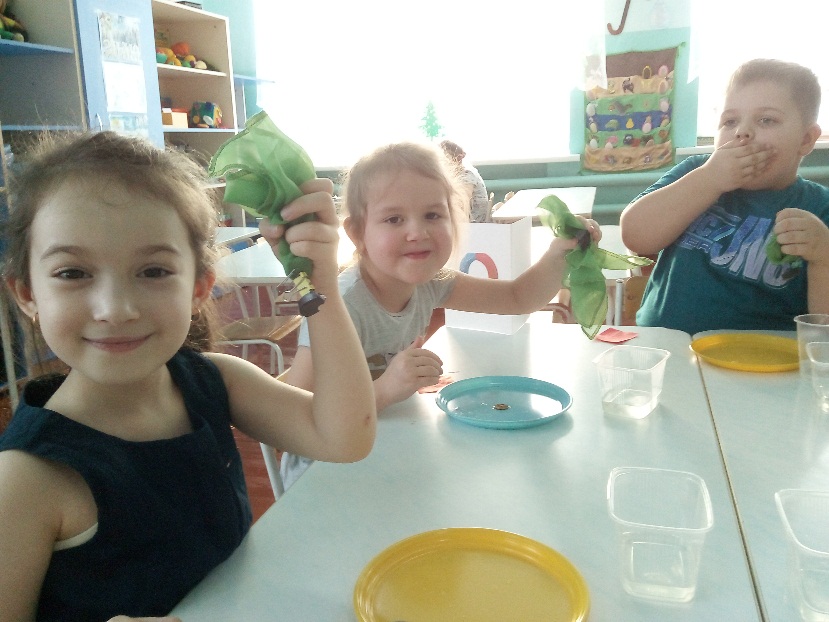 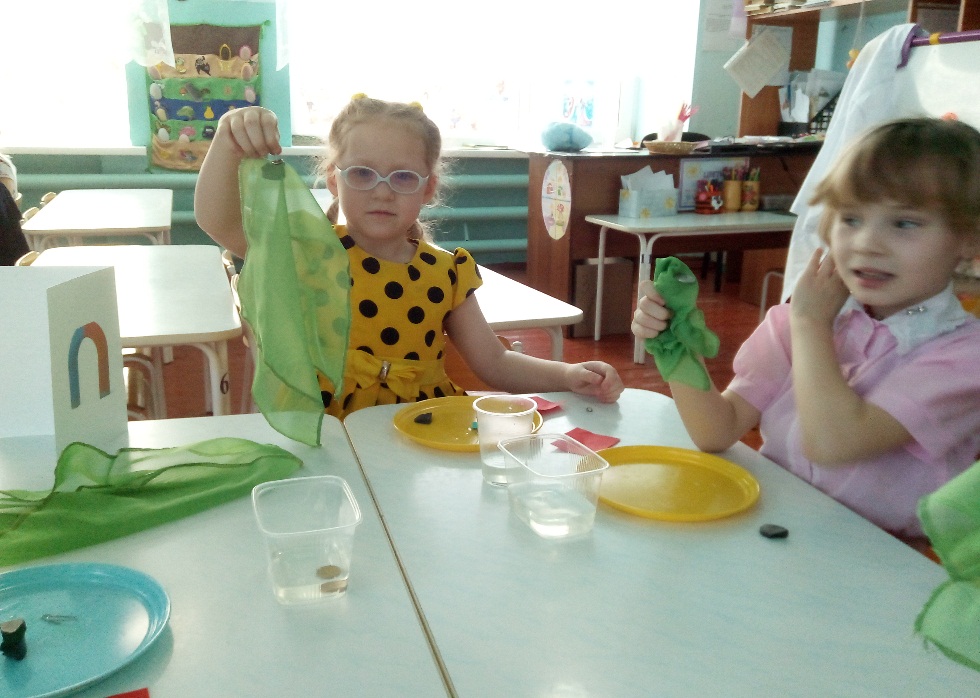 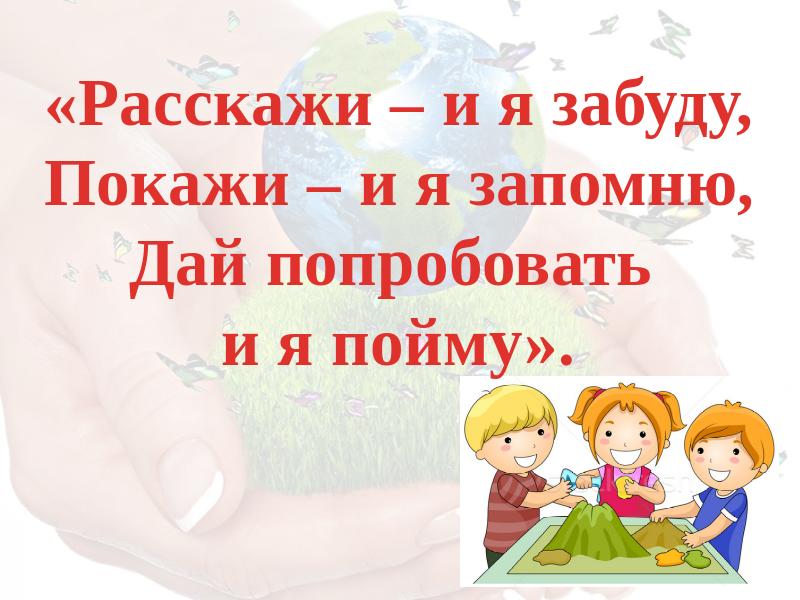 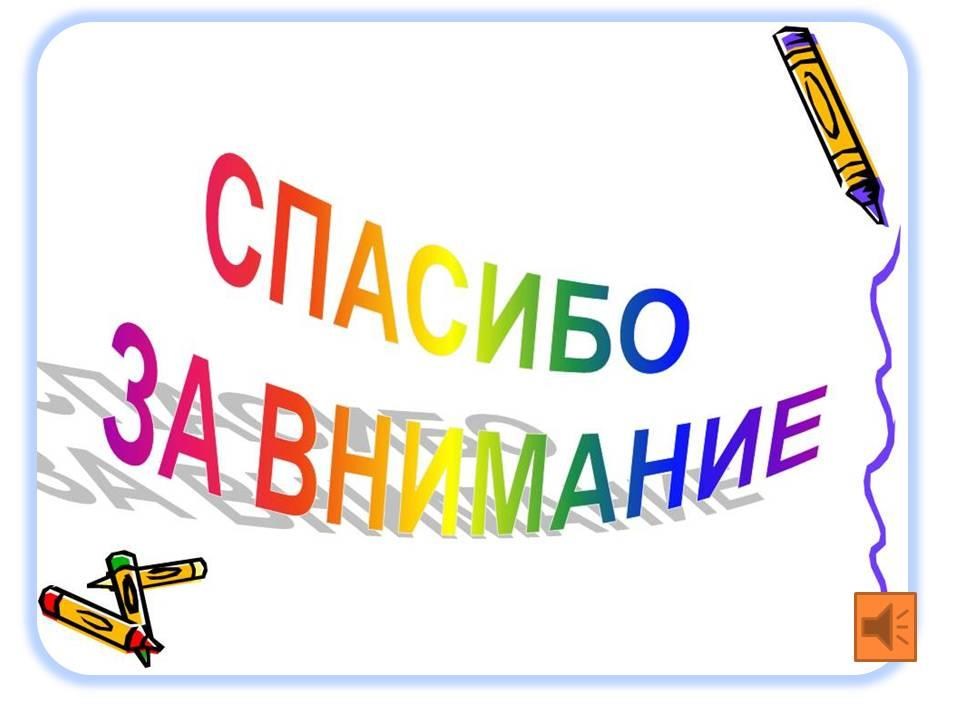